Care Navigation - Residential
Residential Team
What do we do? (Refersher / update)
Central Lancs hospital discharge (HD)
West Lancs Residential HD
Fylde and Wyre HD
East Lancs OOA HD
Discharge to assess follow on referrals
Community list referrals
Residential / Nursing CPLIs
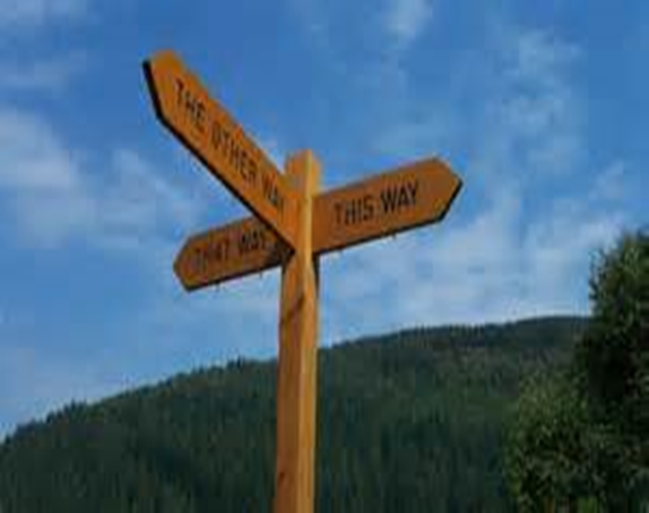 [Speaker Notes: UHMB, Community countywide, East Lancs Trust //// Negotiate for best price (market management) and offer quality customer support (Trust, Care Home providers and families)]
Care Navigation update
Recruitment update – 2 x Weekend Care Navigator appointments

Further adverts being issued imminently with 3 x Care Navigators, 1 x Care Navigator Team Leader and 1 x Business Support Officer

Community Older People Roll out across County (Central in July, North in August and East in September ) MH and LD with planned roll out date of October

Pockets of Acute Teams we are awaiting a go live date for and in discussions with are; Southport Hospital Nursing placements and West Lancashire out of area Nursing placements, Lancaster and Morecambe Hospital discharges.

Management provider meetings – Diversification and placement challenges

Funding queries – Care portal switch to link in with the Care Data Team
Residential Team Care Sourcing update
Residential Team Care Sourcing update
[Speaker Notes: 2023 – incentive payments, interim beds, performance management, escalation,]
Provider support
Training links – Lancashire South Cumbria Social Care training hub
Point of escalation for D2A (adverse discharges)
Links to the wards and Health colleagues i.e. equipment, funding
Care Home provider visits – Meet the team
NECS system champion – Frequency of updates supports sourcing activity
Provider Care Portal – Care Data Team supporting with D2A CPLI queries
[Speaker Notes: Work plans and supervision, best practice tracker, dual registration]
Any questions?